IV Infection Control
Coleman White & Hannah Oswalt
Murray State- Nursing 412
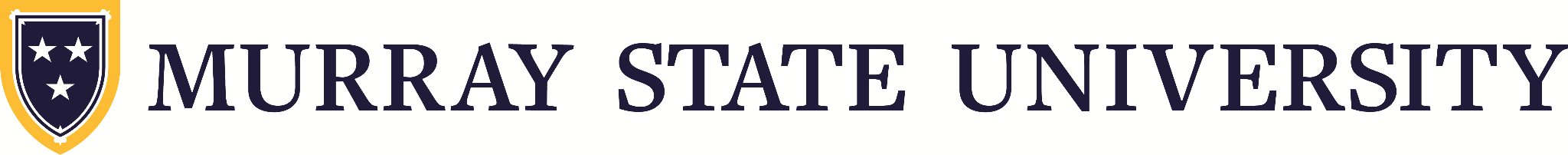 -Infection is one of the most discussed topics in healthcare. 
-Nurses play a major role in limiting infection rates as they are in contact with the patient the most. 
-The goal of this project is to bring awareness to the high infection rates that are occuring in our hospitals today, and present a new way of infection control.
INTRODUCTION
THEORETICAL FRAMEWORK
-Theories about infection control, and infection control practices go all the way back Florence Nightingale; the pioneer of nursing. 
-Nightingale’s theory is to provide quality and clean care to all patients. For her this started with proper hand hygiene. Since then we have come a long way in the science of infection control. By keeping your workspace clean, nurses can reduce the transmission of infection and increase patient safety. 
-‘True nursing ignores infection, except to prevent it’ -Nightingale
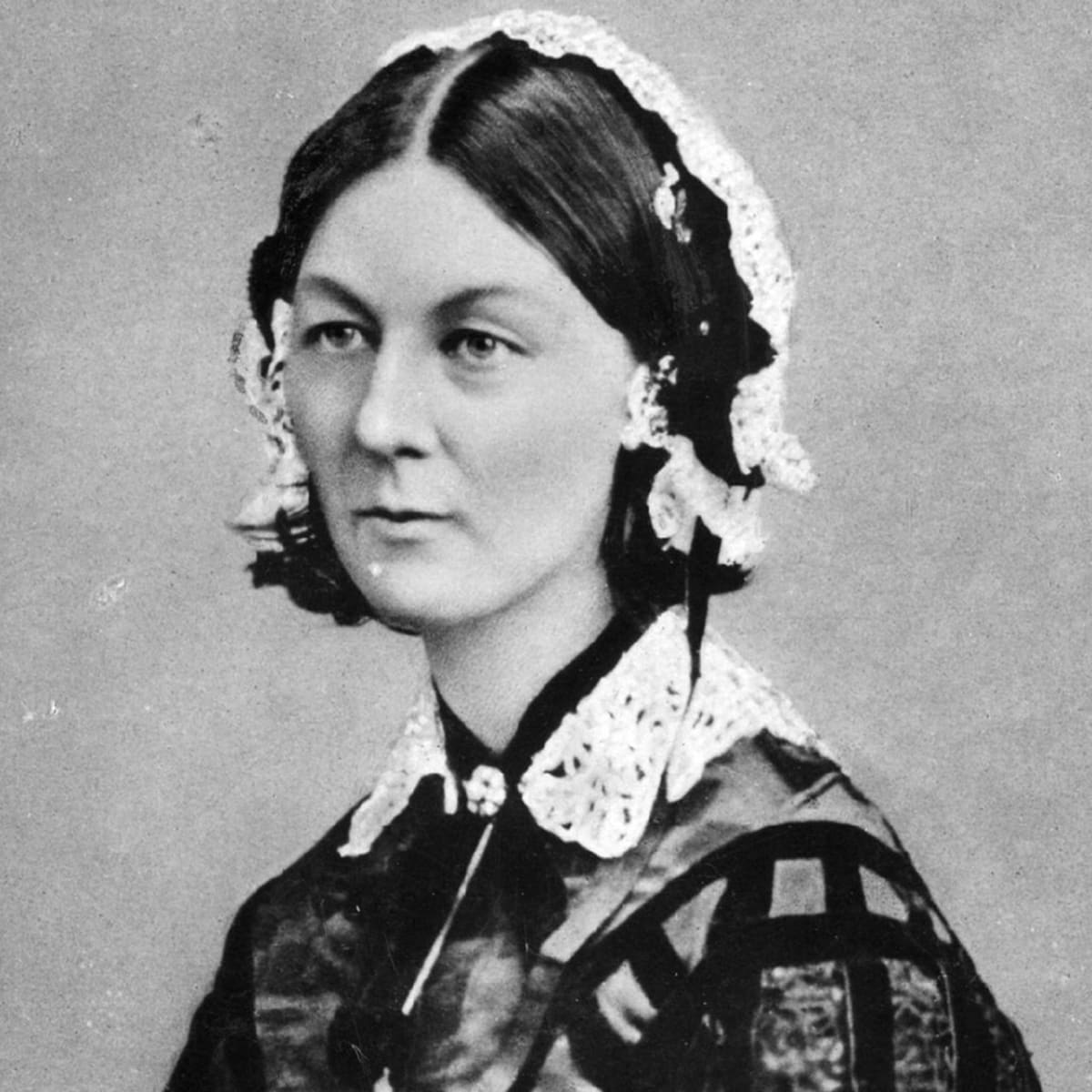 L. S. C. (2018). Florence Nightingale . Florence Nightingale . photograph. Retrieved from https://www.biography.com/scientist/florence-nightingale.
Implementing “Scrub the Hub” can help decrease risk of infections. 
“In a hospital-wide effort to decrease the number and rate of CLABSIs the switch to chlorhexidine-based swabs hubs revealed an increase in compliance from 33% to 83% scrub time with no known CLABSI infections.  Nurses stated this product saved time and is convenient to hang on the IV pole” (McBeth, 2020).
EVIDENCE #1
Assigning a compliance coach can help nursing staff adhere to hospital protocol. 
“With help form a compliance coach, proper CHG sponge placement improved from 54% to 78% Clean/dry/intact dressing compliance over the period during which the coach was engaged improved from 64% in the first evaluation period to 84% (Buchanan et al., 2019).
EVIDENCE #2
The adherence to clean/intact IV dressings can greatly impact CCU/PCU
“With the implementation of a chlorhexidine dressing, findings showed no catheter related bloodstream infections. There was a positive impact on the new policy and overall had positive quality outcomes on infection rates” (Olivier et al., 2021).
EVIDENCE #3
-After careful research, we recommend implementing a new prevention practice. 
-Along with this, making updates to current policies to better reflect new research is also recommended. Implementing a compliance coach to assess policy change.
-Scrub-the-hub caps are a newer form of infection control. Scrubbing the needleless IV connector for 30 seconds with the scrub cap can decrease the catheter related bloodstream infections tremendously.
RECOMMENDATIONS
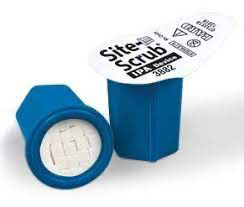 Five step procedure: 1. Perform hand hygiene.
 2. Put on gloves before accessing the port. 
3. Scrub the port using friction in a twisting motion for 30 seconds.
 4. Infuse medication per hospital protocol. 
5. Discard gloves and perform hand hygiene.
Nurses will need to be educated on the new policy. 
Education will include visual aids and a step-by-step procedure. 
There will need to be leadership present to monitor periodically to ensure policy adherence. This would include the use of a compliance coach.
IMPLEMENTATION
-To conclude, decreasing infection rates is always a priority in nursing practice. 
- Florence nightingale remains the backbone of nursing and laid the foundation for infection control.
- Implementing “Scrub the Hub” can tremendously decrease the amount of infections related to IV tubing in the hospital setting. 
-We want to see patients remain infection free while in the hospital.
SUMMARY
Buchanan, M. O., Summerlin-Long, S. K., DiBiase, L. M., Sickbert-Bennett, E. E., & Weber, D. J. (2018). The compliance coach: A bedside observer, auditor, and educator as part of an infection prevention department's team approach for improving central line care and reducing Central line-associated bloodstream infection risk. American Journal of Infection Control, 47(1), 109–111. https://doi.org/10.1016/j.ajic.2018.06.005 
L. S. C. (2018). Florence Nightingale . Florence Nightingale . photograph. Retrieved   from https://www.biography.com/scientist/florence-nightingale. 
McBeth, C. L. (2020). Scrub the hub: Nurse Leader, 18(2), 116–119. https://doi.org/10.1016/j.mnl.2020.01.007
Olivier, R. C., Wickman, M., Skinner, C., & Ablir, L. (2020). The impact of replacing peripheral intravenous catheters when clinically indicated on infection rate, nurse satisfaction, and costs in CCU, step-down, and Oncology Units. American Journal of Infection Control, 49(3), 327–332. https://doi.org/10.1016/j.ajic.2020.07.036
REFERENCES
We would like to thank you for participating in our discussion on IV Infection Control. We hope you are able to utilize the knowledge from our presentation provide evidence-based practice to your patients.
THANK YOU!